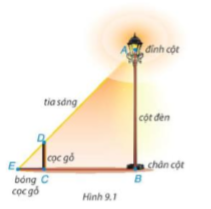 BÀI TOÁN MỞ ĐẦU
Như vậy để tính chiều cao cột đèn ta sẽ cần tìm tỉ lệ giữa các cạnh của tam giác DEC và AEB.
Nhận xét vị trí hai cạnh DC và AB?
DC//AB
Dựa vào định lí Thalès nhận xét về hai tỉ lệ
Khi đó hai tam giác DEC và AEB được gọi là gì?
và
Vì DC//AB nên theo định lí Thalès
=
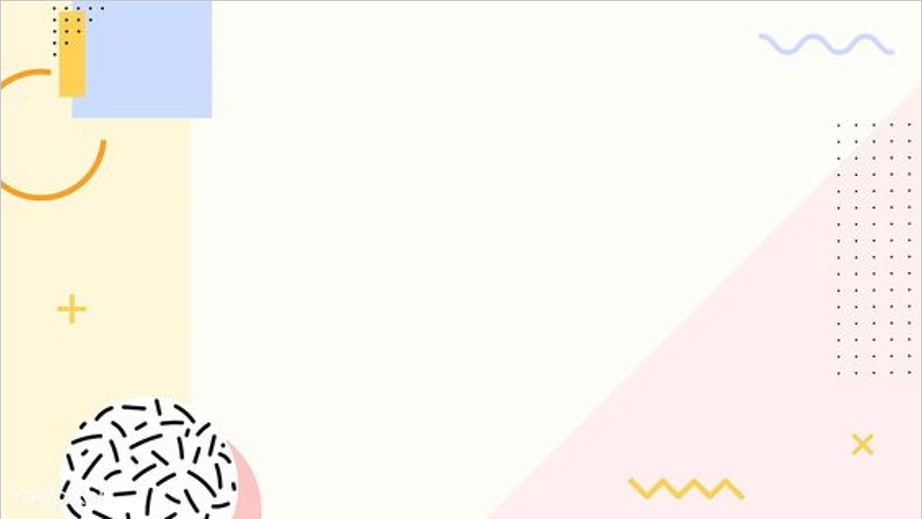 BÀI 33: HAI TAM GIÁC ĐỒNG DẠNG
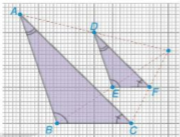 1. ĐỊNH NGHĨA
∆ A’B’C’ gọi là đồng dạng với ∆ ABC nếu:
Kí hiệu ∆A’B’C’ đồng dạng với ∆ ABC là  
            A’B’C’ ∽ ABC ( viết theo thứ tự cặp đỉnh tương ứng)
gọi là tỉ số đồng dạng
Nhận xét: SGK 79
Ví dụ 1:
Cho ABC và A’B’C’ là hai tam giác đều có AB = 4cm; A’B’ = 3cm.
Chứng minh rằng A’B’C’ ∽ ABC và tìm tỉ số đồng dạng.
Giải:
Ta có BC = CA = AB = 4cm; B’C’ = C’A’ =  A’B’ = 3cm. 

Do vậy A’B’C’ và ABC có 
 và 
 Vậy A’B’C’ ∽ ABC và tỉ số đồng dạng là     .
Luyện tập 1:
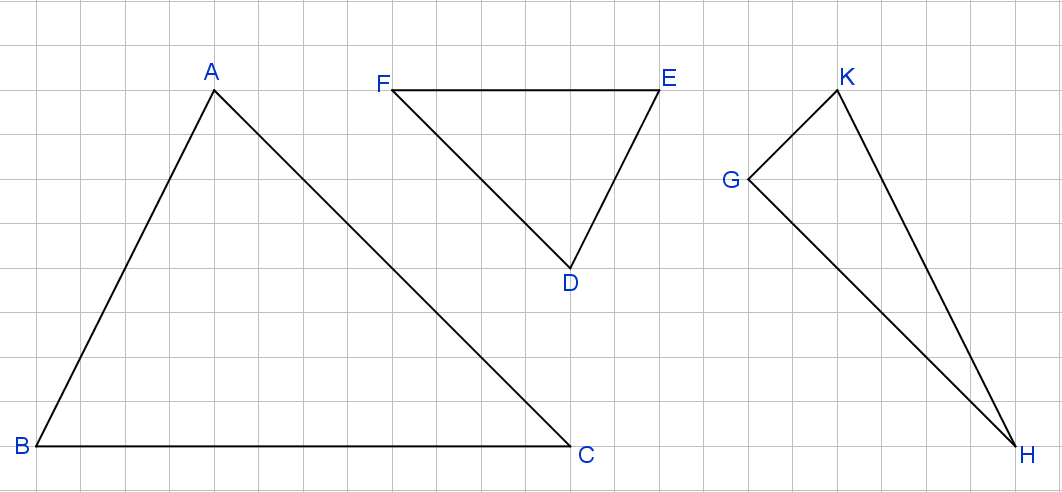 DEF với tỉ số đồng dạng bằng
ABC
= 2
∽
( Hoặc DEF
ABC với tỉ số đồng dạng bằng
)
∽
Thử thách nhỏ:
suy ra MNP cân tại M.
a)
suy ra MNP đều.
b)
MNP với tỉ số đồng dạng bằng k >0. Suy ra
c) Giả sử ABC
∽
Mà
nên
HĐ 2:
(các cặp góc so le trong);
+)
chung
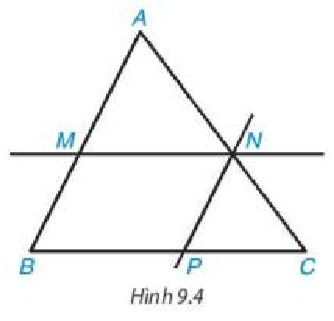 +) tứ giác BMNP là hình bình hành 
nên MN = BP. Suy ra
ABC.
Do đó AMN
∽
2. ĐỊNH LÝ
Nếu một đường thẳng cắt hai cạnh của một tam giác và song song với cạnh còn lại thì nó tạo thành một tam giác mới đồng dạng với tam giác đã cho.
A
ABC
MN // BC (M AB; N  AC)
GT
N
a
M
KL
AMN ∽ ABC
B
C
A
D
E
A
B
C
E
C
B
D
Chú ý 
Định lí trên vẫn đúng nếu thay bằng đường thẳng cắt phần kéo dài hai cạnh của tam giác và song song với cạnh còn lại.
ABC ∽ ADE
ABC ∽ ADE
Ví dụ 2: (sgk/81)
Luyện tập 2:
OAB
OBA
OCD
OA (kéo dài) và EF//AB nên OEF
OD (kéo dài) và EF//CD nên OFE
OA, D
OC, E
OB, F
OB và CD//AB nên OCD
- Vì C
- Vì E
- Vì F
∽
∽
∽
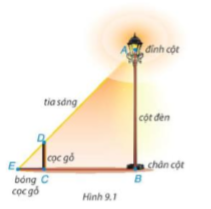 Vận dụng:
Vì CD // AB (cùng vuông góc với BC)
Theo định lý trên thì DEC ∽DEB
Suy ra                  hay
Như vậy chỉ cần đo chiều dài bóng cọc gỗ (đoạn EC), khoảng cách EB thì với chiều cao CD đã biết, bác Dương tính được chiều cao AB của cột điện. 
Theo công thức trên thì AB = 5m.
Bài  tập 9.1: Cho ABC ∽ MNP Các khẳng định sau đúng hay sai?
ĐÚNG
1. MNP ∽ ABC
ĐÚNG
2. BCA ∽ NPM
ĐÚNG
3.  CAB ∽ PMN
SAI
4.  ACB = MNP
Bài tập 9.2: Khẳng định nào sau đây là đúng ?
ĐÚNG
a) Hai tam giác bằng nhau thì đồng dạng với nhau
KHÔNG ĐÚNG
b) Hai tam giác bất kì đồng dạng với nhau
ĐÚNG
c) Hai tam giác đều bất kì đồng dạng với nhau
KHÔNG ĐÚNG
d) Hai tam giác vuông bất kì đồng dạng với nhau
KHÔNG ĐÚNG
e) Hai tam giác đồng dạng thì bằng nhau
Xét APN và MNP có
Bài tập 9.2:
( các góc so le trong)
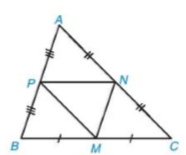 PN là cạnh chung
Nên APN = MNP
Tương tự: PBM = MNP ; NMC = MNP 
Do vậy bốn tam giác APN; PBM; NMC; MNP cùng đồng dạng với nhau.
Ta  lại có PN //BC ( đường trung bình) nên APN ∽ABC
Vậy 5 tam giác APN; PBM; NMC; MNP và ABC đôi một đồng dạng.
HƯỚNG DẪN VỀ NHÀ
Nắm vững định nghĩa, định lý, tính chất hai tam giác đồng dạng.
  Làm các bài tập 9.4 sgk 82
Chuẩn bị bài:
‘ BA TRƯỜNG HỢP ĐỒNG DẠNG CỦA HAI TAM GIÁC’